//:AuftaktMitarbeiter*innen-Informationim Bereich Pastoral und Bildung
17.  März 2023
Check in – Willkommen
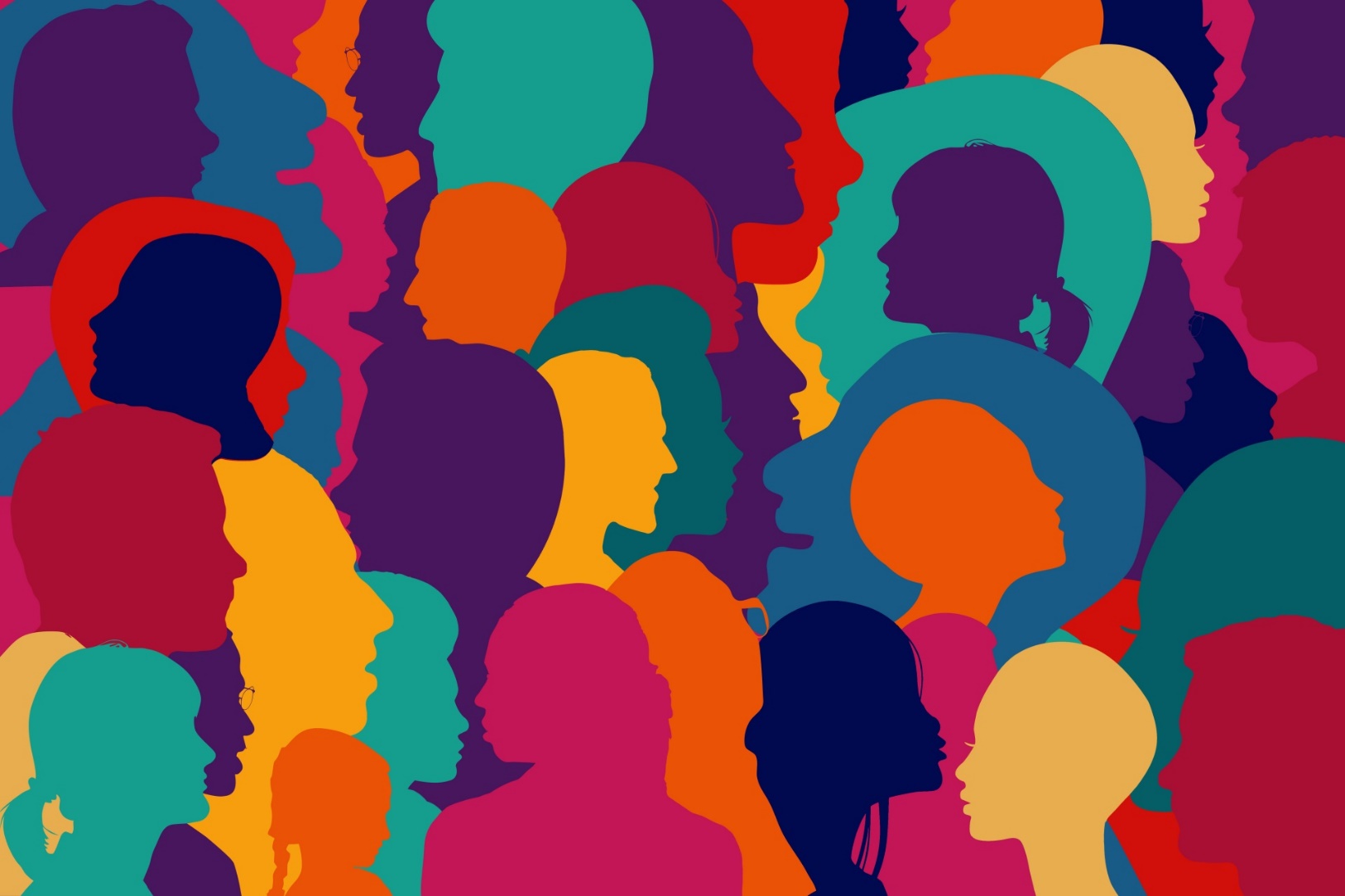 Machen Sie mit auf:
www.menti.com
Code: 6620 5273
//:Auftakt - Leistungsbereich Pastoral und Bildung - 17.03.2023
2
Agenda
//:Auftakt 
17.03.2023 im Leistungsbereich 
Pastoral und Bildung
Check in
Transformationsphase 3
Haltungen und Ziele 
Projektskizze und Zeitplan - Rückfragen
Beteiligungsmöglichkeiten
Interimsstruktur zum 1.6. - Rückfragen
Check out
//:Auftakt - Leistungsbereich Pastoral und Bildung - 17.03.2023
3
tRANSFORMATION
Die Weiterentwicklung des Leistungsbereichs verfolgt folgende Ziele:

Gemeinsame Klärung des Auftrages im Leistungsbereich Pastoral und Bildung für das Bistum als Ganzes 
Entwicklung geeigneter Organisations- und Kommunikationsstrukturen
Umsetzung der Leitlinien aus dem Trafo-Prozess im Leistungsbereich Pastoral und Bildung 
Klärung, welchen gesellschaftlichen Beitrag wir als Leistungsbereich leisten können
Weiterentwicklung einer gemeinsamen Kultur
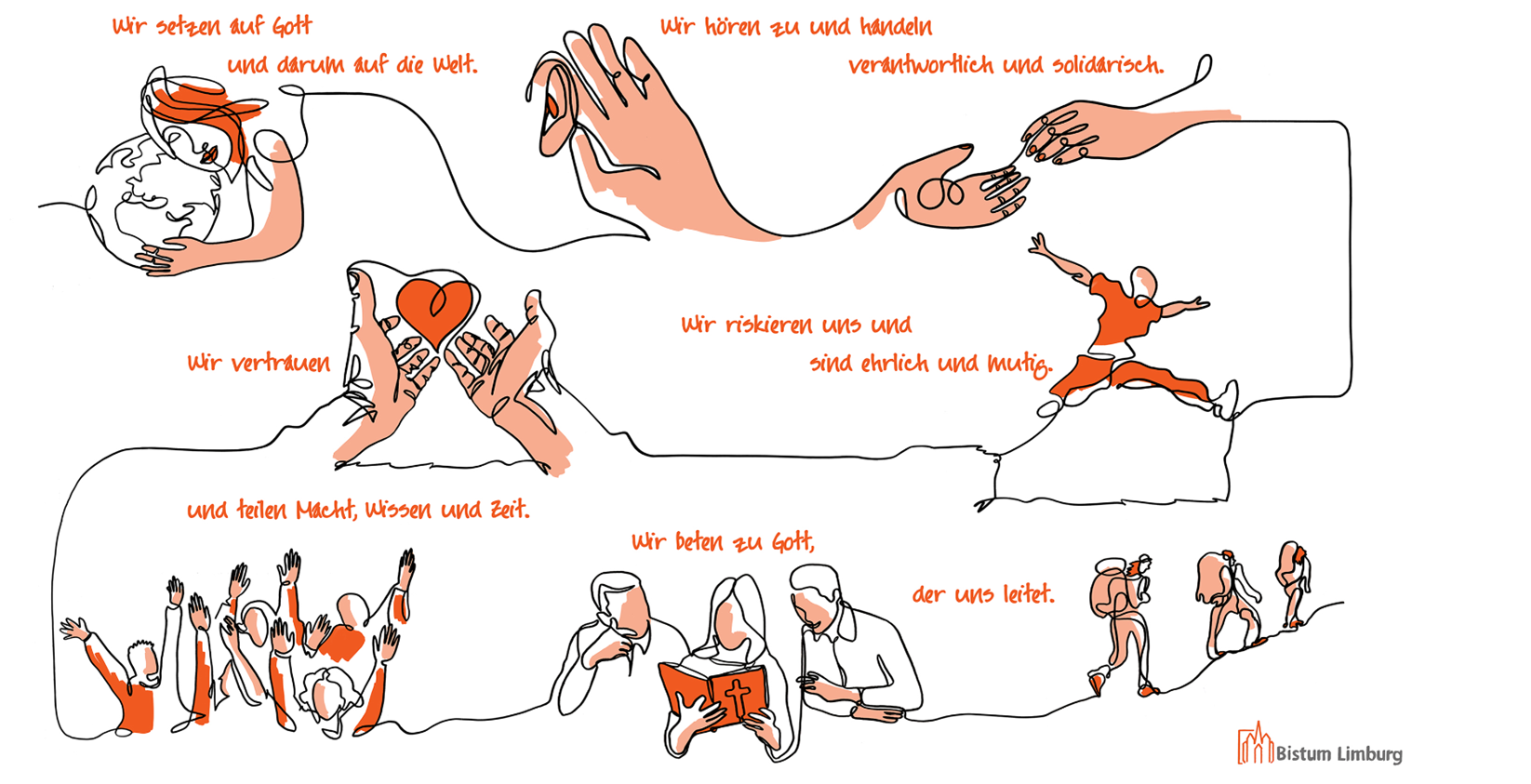 //:Auftakt - Leistungsbereich Pastoral und Bildung - 17.03.2023
4
Haltungen in der Zusammenarbeit
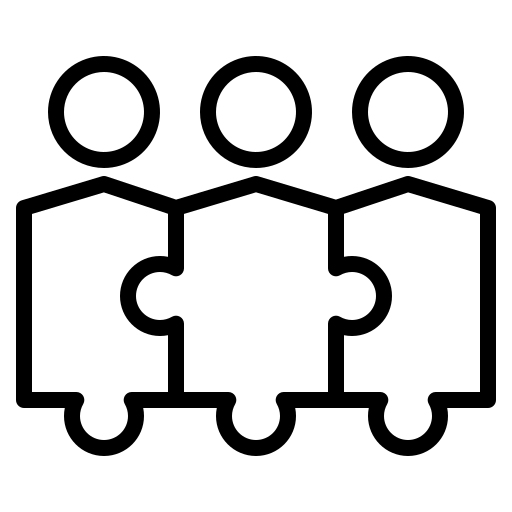 //:Auftakt - Leistungsbereich Pastoral und Bildung - 17.03.2023
5
Haltungen in der Zusammenarbeit
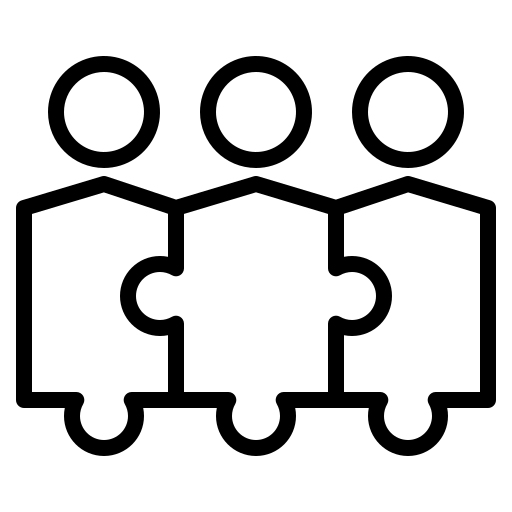 Welche Veränderungen in der Zusammenarbeithaben Sie schon erlebt?

Welche konkreten Anregungen für eine neuegemeinsame Kultur wollen Sie stark machen?
//:Auftakt - Leistungsbereich Pastoral und Bildung - 17.03.2023
6
Haltungen in der Zusammenarbeit
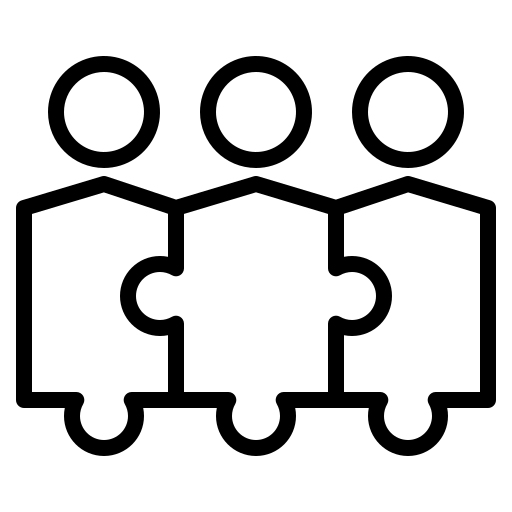 Welche Veränderungen in der Zusammenarbeithaben Sie schon erlebt?

Welche konkreten Anregungen für eine neuegemeinsame Kultur wollen Sie stark machen?
Bitte teilen Sie im Chat jeweils die beiden wichtigsten Punkte Ihrer Kleingruppe: 
- Veränderung 1
- Veränderung 2
* Anregung 1				Anregungen/Wünsche mit * kennzeichnen
* Anregung 2
//:Auftakt - Leistungsbereich Pastoral und Bildung - 17.03.2023
7
Leitende Perspektive für den Leistungsbereich Pastoral und Bildung
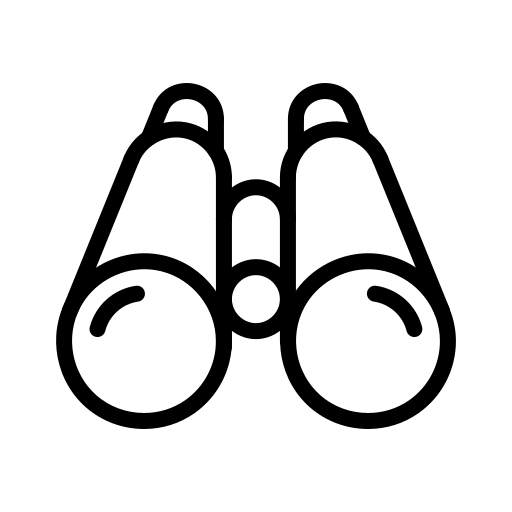 //:Auftakt - Leistungsbereich Pastoral und Bildung - 17.03.2023
8
Prozess-skizze … Phasen im Prozess
Konzeptionsphase
Umsetzungsphase
Evaluationsphase
Planungs- und Analysephase
Auswertungund
Reflexion
Aufbau derneuen Strukturen 

Regelmäßige Zwischenreflexionen
Bestandsaufnahme 

Prozessplanung
Entwicklungeinesgemeinsamen Zielbildes
//:Auftakt - Leistungsbereich Pastoral und Bildung - 17.03.2023
9
Zeitschiene Bereich Pastoral und bildung
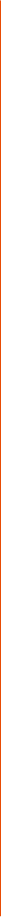 Workshops
Planung 
Arbeitspakete = AP
AP 1-5 Analyse
Implemen-tierung
Auswertung/ Evaluation
Zwischen-reflexion
Sichten der Analyse-Ergebnisse

30.5., 13-18 Uhr
Arbeitspakete Konzeption
Anpassung
Resonanz
Resonanz
Mitarbeitenden-Info

5.6, 14 Uhr
Mitarbeitenden-Info

7.9., 12 Uhr
//: Auftakt
17.3.
Mitarbeitenden-Info
Mitarbeitenden-Info
Abstimmung und Begleitung durch Projekt-Management-Office
Arbeitspaket Prozessbegleitende Kommunikation
10
Struktur 1.0
Gemeinsames Dach ab 1.6.
Fragen und REsonanzen
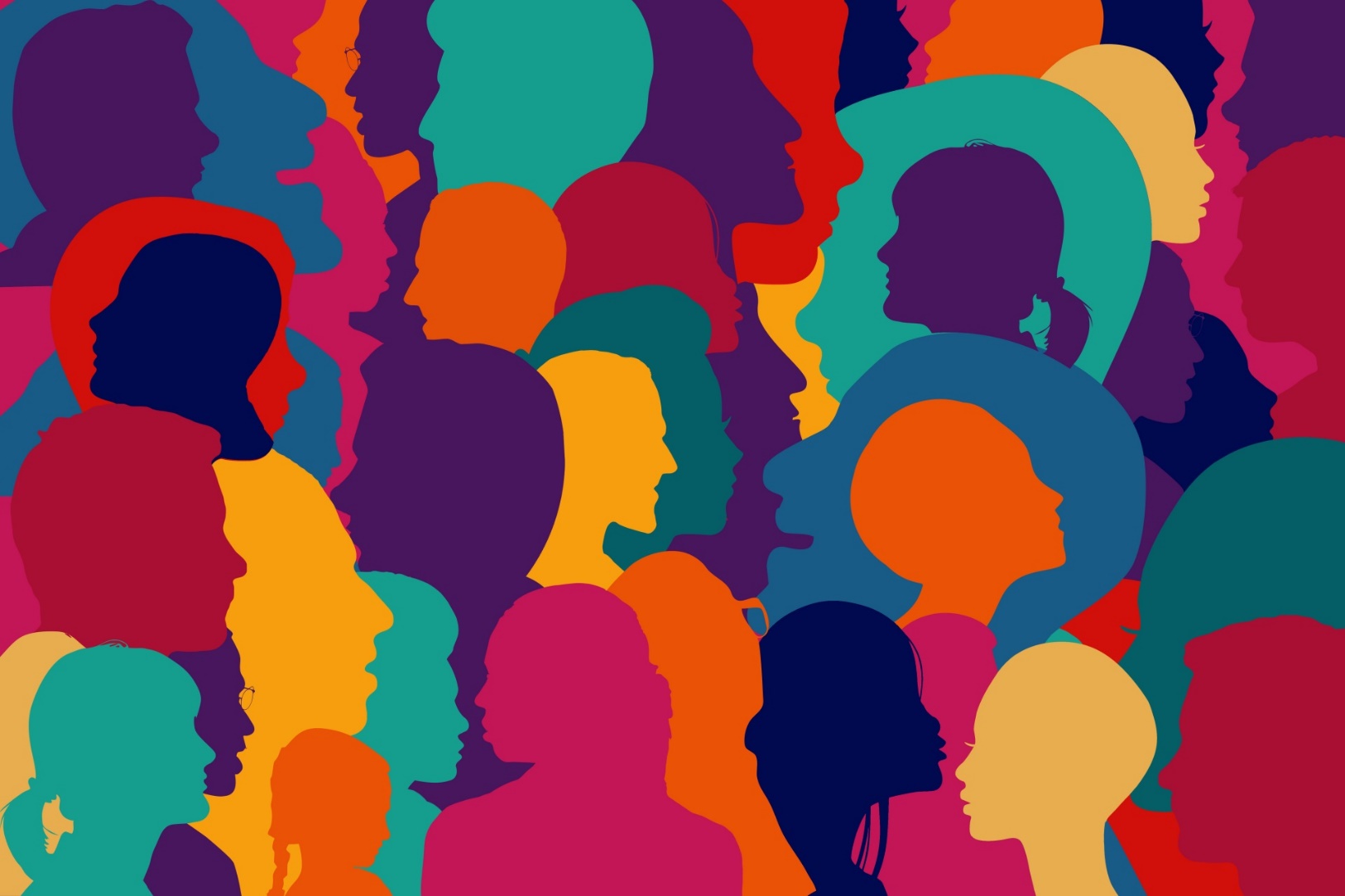 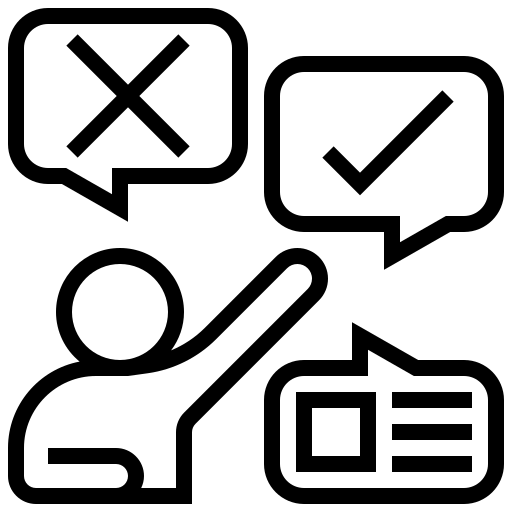 //:Auftakt - Leistungsbereich Pastoral und Bildung - 17.03.2023
11
Arbeitspakete - Beteiligungsmöglichkeiten






//:Auftakt - Leistungsbereich Pastoral und Bildung - 17.03.2023
12
 Bestandsaufnahme der bisherigen Arbeit
//:Auftakt - Leistungsbereich Pastoral und Bildung - 17.03.2023
13
 Ergebnisse & Empfehlungen aus Trafo 1+2
//:Auftakt - Leistungsbereich Pastoral und Bildung - 17.03.2023
14
 Analyse der Anspruchs- und Zielgruppen
//:Auftakt - Leistungsbereich Pastoral und Bildung - 17.03.2023
15
 Zukunftsthemen – externe Perspektive
//:Auftakt - Leistungsbereich Pastoral und Bildung - 17.03.2023
16
 Überblick aktuell Verfügbarer Ressourcen
//:Auftakt - Leistungsbereich Pastoral und Bildung - 17.03.2023
17
 Prozessbegleitende Kommunikation
//:Auftakt - Leistungsbereich Pastoral und Bildung - 17.03.2023
18
Beteiligungsmöglichkeiten
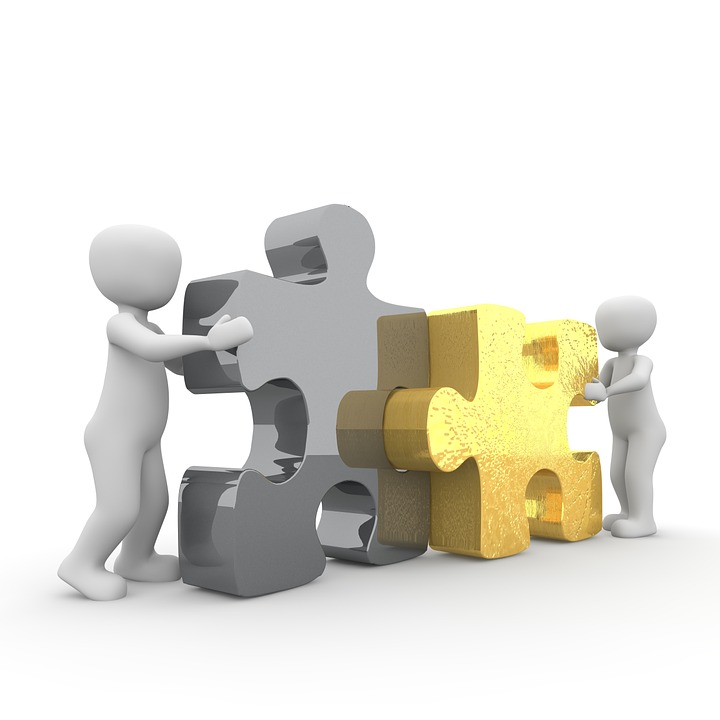 Voraussetzung zur Mitarbeit: Motivation und Neugierde
Ziel: Bildung gemischter Gruppen (aus den Dezernaten, unterschiedliche Professionen)
Arbeitsphase: ab sofort bis Mitte Mai (für Analyse-Arbeitspakete)
Interesse?Nehmen Sie bis Dienstag, 21.03. 12 UhrKontakt zur Leitung des Arbeitspakets auf
Die Arbeitspaket-Leitungen stellen dieArbeitsfähigkeit der Gruppe her.
//:Auftakt - Leistungsbereich Pastoral und Bildung - 17.03.2023
19
Unter einem Dach – 
Leistungsbereich Pastoral & Bildung  ab 1. Juni 2023
Jugendliche undjunge Erwachsene
PastoraleDienste
Schule undBildung
Kinder, Jugendund Familie
Zentralstelle
Jugendverbände und Zuschusswesen
Haus am Dom / Akademie
Diözesanbibliothek
Pastoral in Netzwerken
Erwachsenenbildung
Familien und Generationen
Entwicklung der Pastoral
AbteilungMuseen und Kunst
Religionspädagogik, Medien und Kultur
Weltkirche
Religionsunterricht und Ämter
Kindertages-einrichtungen
Zentren und zugeordnete Einrichtungen
zugeordnetSt. Hildegard-Schul-GmbH
FrageN und REsonanzen
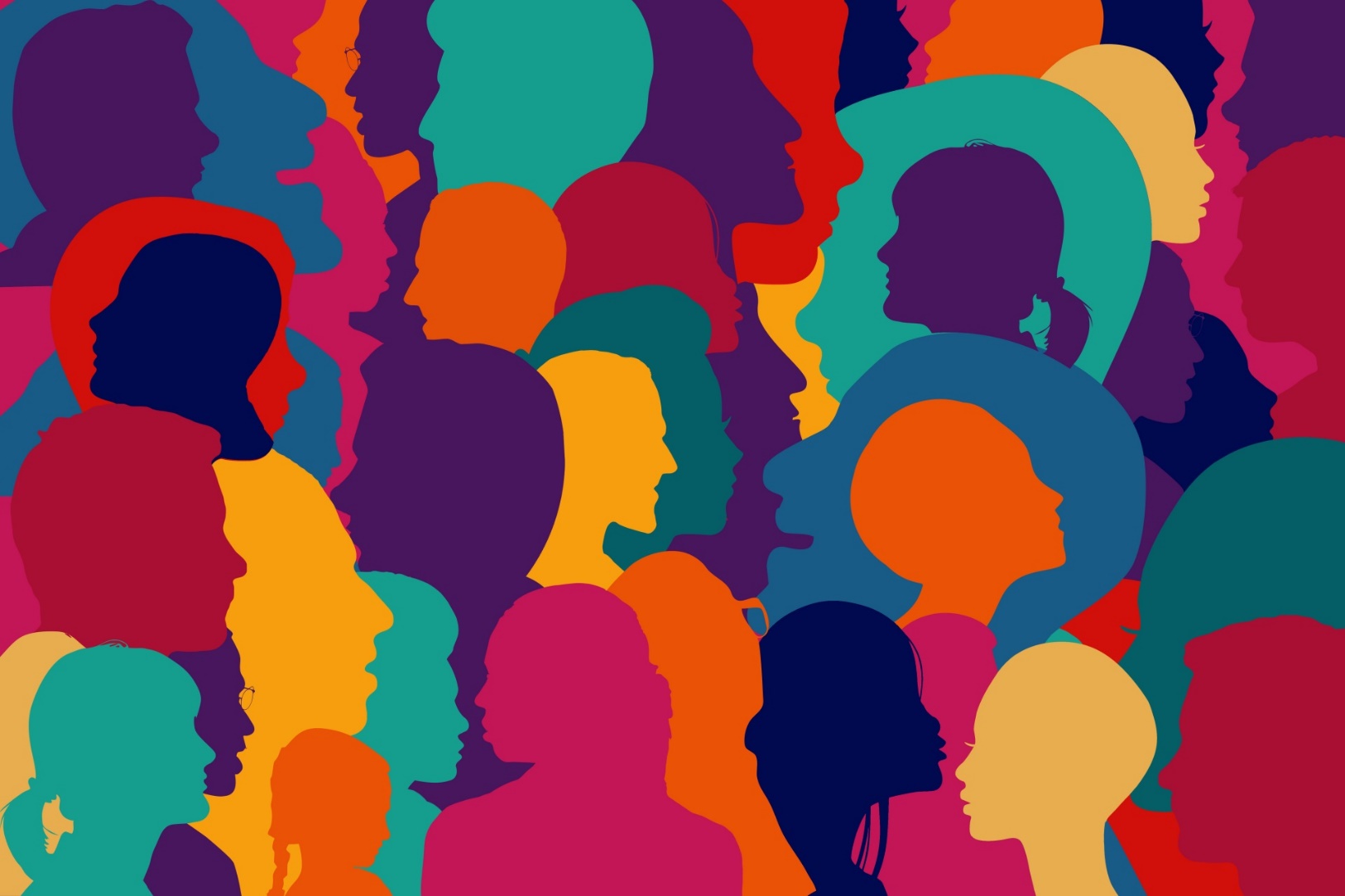 Was möchte ich bis zum 01.06. wissen?
Offene Fragen?
Weitere Resonanzen…



Bitte nach den Kleingruppen Ihre Fragen
und Resonanzen in den Chat schreiben!
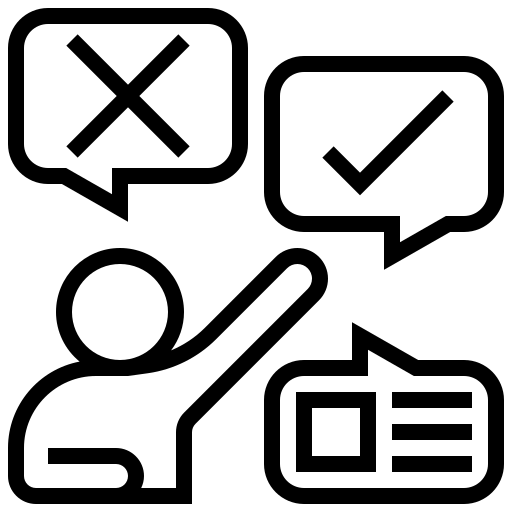 //:Auftakt - Leistungsbereich Pastoral und Bildung - 17.03.2023
21
Check out – Mentimeter 6620 5273
Ein Wort zum Schluss… 
Wie sehe ich nach dem //:Auftakt dem Prozess im Leistungsbereich Pastoral und Bildung entgegen?
//:Auftakt - Leistungsbereich Pastoral und Bildung - 17.03.2023
22